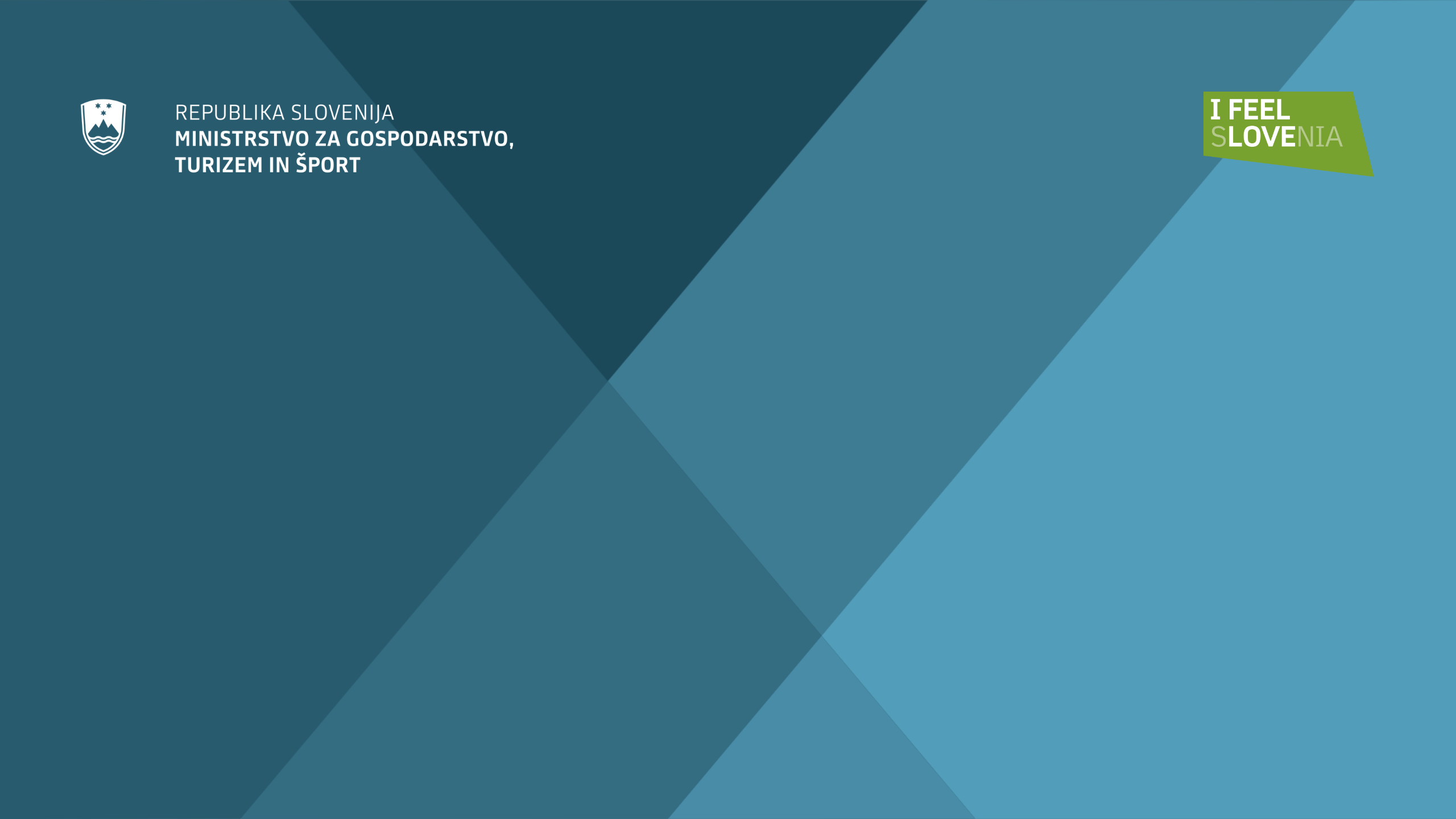 
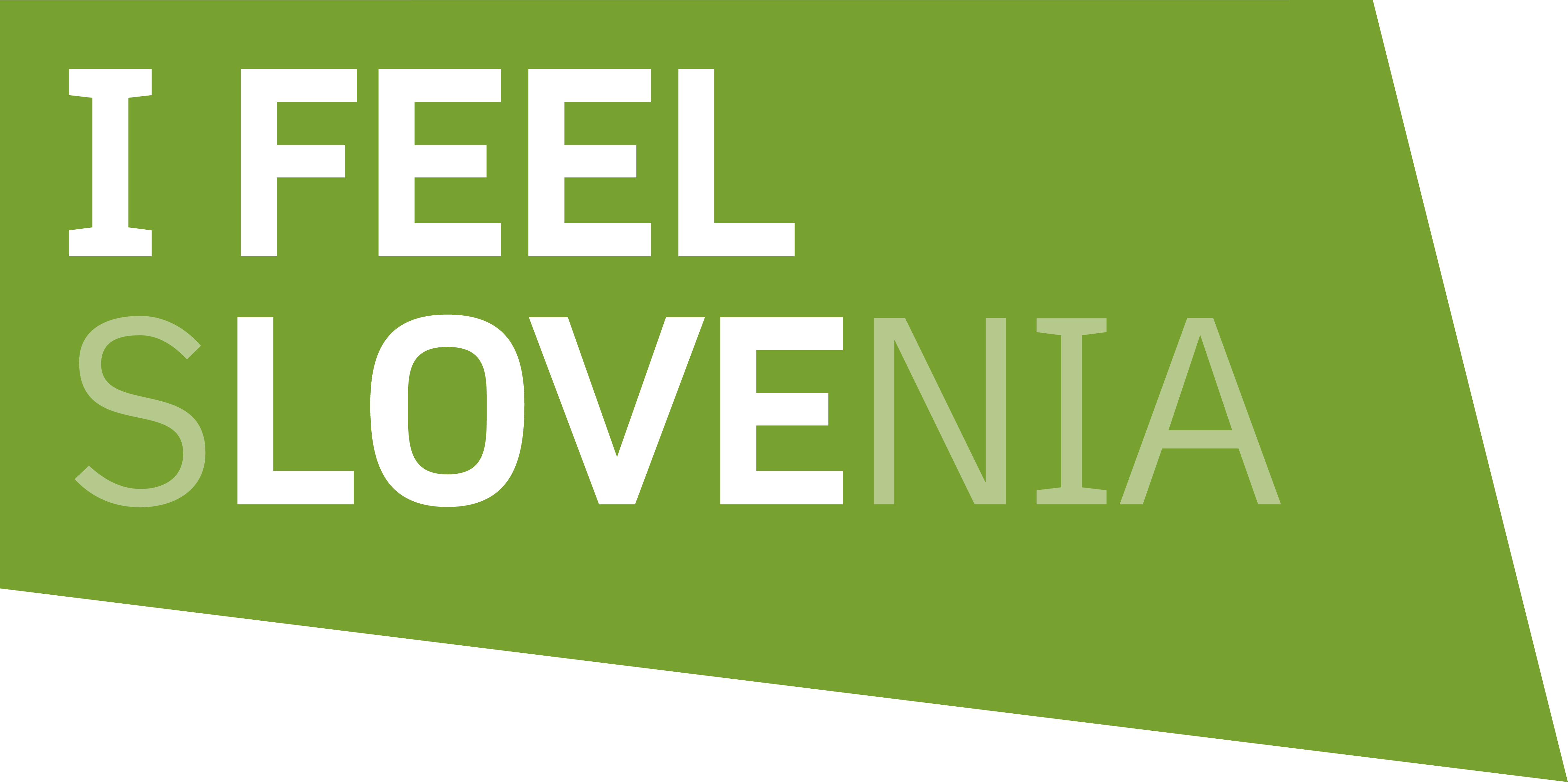 
Predlog ZGD-1M in prenos Direktive (EU) 2022/2381 o zagotavljanju uravnotežene zastopanosti spolov med direktorji družb, ki kotirajo na borzi
Ljubljana, 7. 3. 2024
Sabina Trokić
Direktiva o zagotavljanju uravnotežene zastopanosti spolov med direktorji družb, ki kotirajo na borzi
CILJ direktive je doseči bolj uravnoteženo zastopanost žensk in moških med direktorji družb, ki kotirajo na borzi, 
z določitvijo učinkovitih ukrepov, katerih 
NAMEN je pospešiti napredek pri zagotavljanju uravnotežene zastopanosti spolov,
pri čemer se tem družbam dopusti dovolj časa za uvedbo potrebnih ureditev v ta namen.
OBSEG ZAVEZANCEV
Družbe, ki kotirajo na borzi, ki imajo:
več kot 250 zaposlenih in 
čisti prihodek od prodaje presega 50 milijonov eurov ali vrednost aktive presega 43 milijonov eurov.     
do 30. 6. 2026 (cca 11 družb)

Družbe s kapitalsko naložbo države ali samoupravne lokalne skupnosti, v katerih ima:
država ali samoupravna lokalna skupnost neposredno ali posredno večinski delež v kapitalu družbe ali večino glasovalnih pravic, 
vsaj 250 zaposlenih in
izpolnjujejo pogoje za velike družbe iz 55. člena ZGD-1.
do 30. 6. 2028 (cca 35 družb)
DELEŽ SPOLNE ZASTOPANOSTI V ORGANIH DRUŽB
Družbe zavezanke zagotovijo:

vsaj 40 % zastopanosti manj zastopanega spola med člani organa nadzora ali 
vsaj 33 % zastopanosti manj zastopanega spola med člani organov vodenja in nadzora ter izvršnimi direktorji skupno. 

Družba zavezanka sprejme politiko raznolikosti, v kateri določi, katerega od deležev namerava izpolnjevati.
DELEŽ SPOLNE ZASTOPANOSTI V ORGANIH DRUŽB
Če se družba odloči, da bo izpolnjevala cilj 40 % zastopanosti manj zastopanega spola med člani organa nadzora (t.i. neizvršnimi direktorji), mora določiti delež glede zastopanosti manj zastopanega spola med člani organov vodenja (t.i. izvršnimi direktorji).
Svet delavcev je pri imenovanju predstavnikov delavcev v organe nadzora in vodenja ter za izvršne direktorje družbe zavezanke dolžan zagotoviti vsaj 33 % zastopanost manj zastopanega spola, razen če v času imenovanja ni na izbiro osebe manj zastopanega spola.
IZBIRNI POSTOPEK V PRIMERU NEIZPOLNJEVANJA DELEŽEV
Družba zavezanka, ki ne izpolnjuje deležev zastopanosti spolov, mora ob enakem izpolnjevanju predpisanih meril in pogojev izbirnega postopka za imenovanje članov organov vodenja in nadzora ter izvršnih direktorjev dati prednost osebi manj zastopanega spola, razen v izjemnih primerih, ko je treba zaradi objektivno utemeljenih razlogov, kot na primer zaradi upoštevanja politike raznolikosti na podlagi drugih osebnih okoliščin, dati prednost kandidatu nasprotnega spola.  

Družba zavezanka pred začetkom izbirnega postopka določi jasna, nevtralna in nedvoumna merila ter pogoje izbirnega postopka za imenovanje člana organa vodenja ali nadzora oziroma izvršnega direktorja, ki morajo biti upoštevani v celotnem izbirnem postopku za imenovanje kandidata za prosto mesto.
PRAVICE NEIZBRANEGA KANDIDATA
Neizbran kandidat za imenovanje člana organa, ki je oseba manj zastopanega spola, lahko od družbe zavezanke zahteva podatke o merilih in pogojih izbirnega postopka, o objektivni primerjalni oceni kandidatov glede izpolnjevanja meril in pogojev oziroma o utemeljenosti izjeme. 

Kadar neizbrani kandidat v postopku pred sodiščem, pri zagovorniku, pristojni inšpekciji ali drugem postopku, v katerem zahteva obravnavo postopka, izkaže dejstva, ki upravičujejo domnevo, da je bil enako kvalificiran kot izbran kandidat za imenovanje, mora družba zavezanka dokazati, da v obravnavanem primeru niso bila kršena pravila, ki urejajo prednost oseb manj zastopanega spola v izbirnih postopkih.  

Neizbrani kandidat ima pravico do odškodnine po splošnih pravilih civilnega prava in pravico do nadomestila zaradi diskriminacije skladno z zakonom, ki ureja varstvo pred diskriminacijo.
POROČANJE IN JAVNA OBJAVA PODATKOV
Družba zavezanka v izjavi o upravljanju objavi naslednje podatke: 
podatek o deležu zastopanosti spolov v organih vodenja in nadzora družbe ter med izvršnimi direktorji,  
o ukrepih, sprejetih za dosego deležev zastopanosti posameznega spola, 
o razlogih, če deleži niso bili doseženi, z opisom ukrepov, ki jih je družba izvedla oziroma jih namerava izvesti za njihovo izpolnitev. 

Podatke iz prejšnjega odstavka družba objavi tudi na svoji spletni strani in jih posreduje Zagovorniku načela enakosti.
ORGAN ZA SPODBUJANJE URAVNOTEŽENE ZASTOPANOSTI SPOLOV V DRUŽBAH
Predlagan je Zagovornik načela enakosti, ki bo pristojen za:
spremljanje, spodbujanje, analiziranje in nudenje podpore pri spodbujanju uravnotežene zastopanosti spolov v organih vodenja in nadzora družb ter med izvršnimi direktorji;
objavo seznama družb zavezank in dosežene deleže glede zastopanosti spolov v organih vodenja in nadzora ter med izvršnimi direktorji na svoji spletni strani in
za izrekanje sankcij kot nadzorni organ.
SANKCIJE
Sankcije so predvidene za naslednje kršitve, ki bodo obravnavane kot prekrški:

če družba ne sprejme politiko raznolikosti, v kateri določi, katerega od deležev namerava izpolnjevati in ne določi deleža zastopanosti manj zastopanega spola v organih vodenja in med izvršnimi direktorji (v primeru izbire cilja zastopanosti vsaj 40% manj zastopanega spola med neizvršnimi direktorji),
(GLOBE: 6.000-30.000 € za družbe in 300-2.500 € za odgovorne osebe) 

če v primeru neizpolnjevanja deležev poteka izbirni postopek za imenovanje člana organa vodenja ali nadzora ali izvršnega direktorja v nasprotju z določili tega zakona,
(GLOBE: 6.000-30.000 € za družbe in 300-2.500 € za odgovorne osebe) 

če družba ne objavi zahtevanih podatkov (v zvezi z deleži spolne zastopanosti med direktorji, o ukrepih in razlogih).
(GLOBE: 2.000-10.000 € za družbe in 300-4000 € za odgovorne osebe)
Izzivi prenosa evropske direktive v nacionalno zakonodajo in zaznani izzivi iz javne razprave
Priprava uravnoteženega predloga zakona (različna stališča predstavnikov gospodarstva in drugih deležnikov).
Usklajevanje in strokovne razprave s posameznimi deležniki.
Nerazumevanje besedila direktive v javnosti (predstavljeno kot da gre za obvezne kvote žensk v gospodarstvu).
Največ prejetih pripomb glede: obsega zavezancev in sankcij.
HVALA ZA POZORNOST
Sabina Trokić
Ministrstvo za gospodarstvo, turizem in šport
Direktorat za notranji trg, Sektor za gospodarsko pravo
E-mail: sabina.trokic@gov.si